Розвиток активності та творчості учнів на уроках історії
З досвіду роботи
учителя історії  та правознавства
Олешівської загальноосвітньої 
школи-сад І-ІІ ступенів
Гульки Андрія Павловича
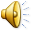 Моє педагогічне кредо
“Навчаючи – учись,
навчаючись – твори, 
у процесі творчості – 
                                 навчай”
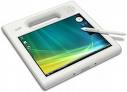 Актуальність даної проблеми
полягає у мобілізації вчителем уваги учнів на засвоєнні змісту уроку і досягненні ефекту співучасті та співпереживання при сприйманні історичного матеріалу.
Засоби розвитку активності та творчості учнів:
зв’язок історичного матеріалу з життям, навколишньою дійсністю;

вивчення наукової та науково-популярної літератури;

використання художньої літератури;

використання міжпредметних зв’язків.
Активні методи навчання
Групова дискусія –
підвищує мотивацію і залучає учасників до розв’язання проблем, які обговорюються;

розвиває комунікативні якості і уміння користуватися своїм інтелектом;

прищеплює уміння слухати і взаємодіяти з іншими учасниками; 

сприяє розумінню кожним учасником свого власного погляду, розвитку ініціативи.
“Мозкова атака” -
сприяє розвитку динамічності мислительних процесів, здатності абстрагуватися від об’єктивних умов і існуючих обмежень;

 формує уміння зосередитися на певній вузькій актуальній темі.
“Круглий стіл”  -  це колективне обговорення проблем, у процесі яких відбувається обмін інформацією, засвоєння нових знань; його учасники вчаться переконувати, аналізувати, слухати, вести полеміку.
Аналіз ситуацій морального вибору -
навчає учасників аналізу реальних ситуацій; 

виробляє вміння відокремлювати важливе від другорядного, формувати проблеми; 

формує навички моделювання особливо складних ситуацій, коли самий здібний спеціаліст не в змозі охопити всі аспекти проблеми і саме колектив є основою прийняття більшості рішень.
Дидактичні (навчально-пізнавальні) ігри – сприяють засвоєнню великої кількості термінів, дат, географічних назв, імен історичних діячів.
Гра”Пошук”
Гра “Дата”
Гра “Питання-відповідь”
Активні методи навчання при вмілому їх застосуванні дозволяють оптимально розв’язати одночасно три навчально-організаційні завдання:
підпорядкувати процес научіння керівному впливові вчителя;
забезпечити включення в активну навчальну роботу всіх учнів;
встановити безперервний контроль за процесом засвоєння навчального матеріалу.
Позакласна робота з історії
Динаміка зростання успішності
Рівень навчальних досягнень 
учнів 8 класу
Активні методи навчання сприяють успішному формуванню в учнів комплексу позитивних ділових якостей